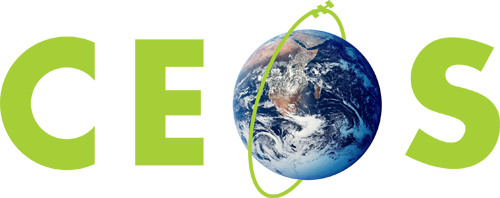 Committee on Earth Observation Satellites
CEOS Work Plan Progress Report
Steven Hosford
CEOS Executive Officer
CEOS Plenary 2019
Ha Noi, Viet Nam
14 – 16 October 2019
Overview
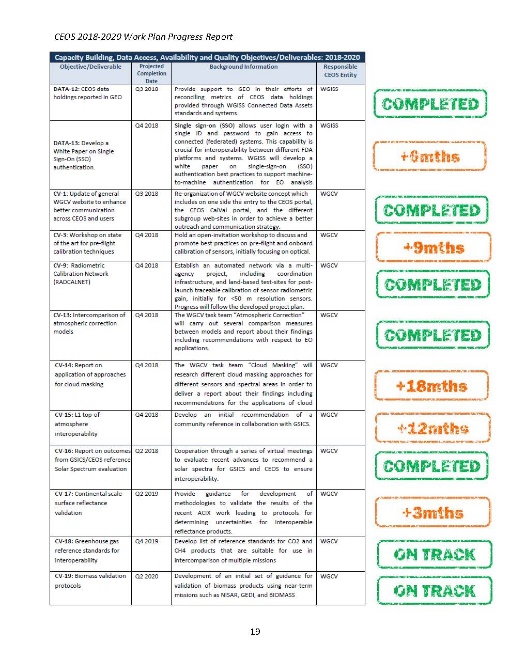 Progress against CEOS 2019-2021 Work Plan
Changes to work planning
Overview of progress against WP
Conclusions

CEOS 2020-2022 Work Plan Development
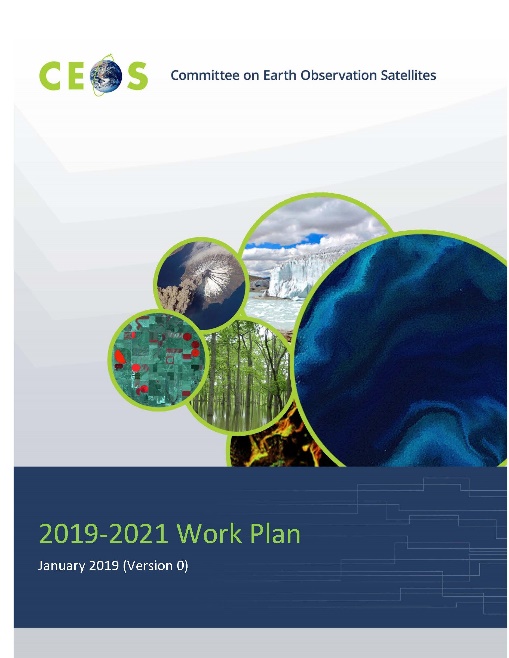 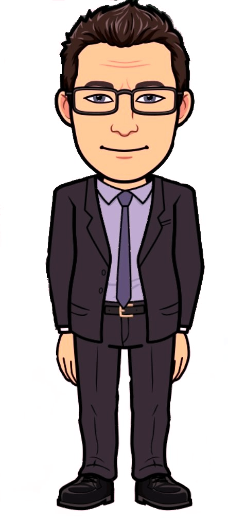 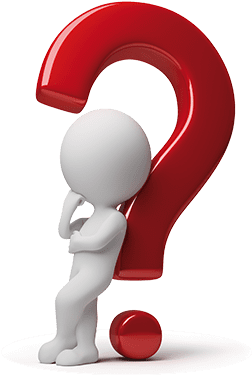 2
Why? Work Planning and monitoring
Rigorous work planning, execution and monitoring is critical to CEOS’s credibility
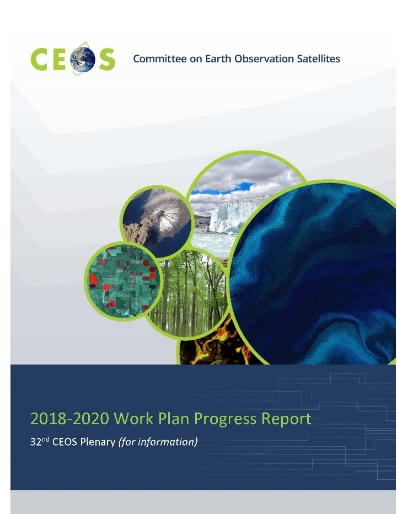 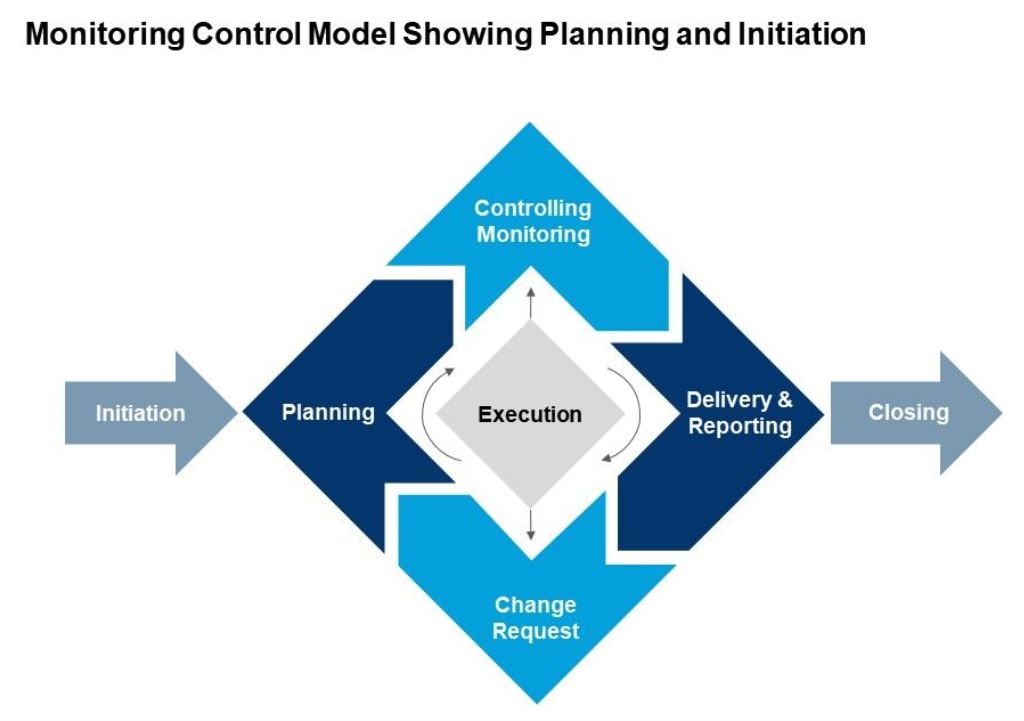 CEOS Work Plan 
Progress reported
annually
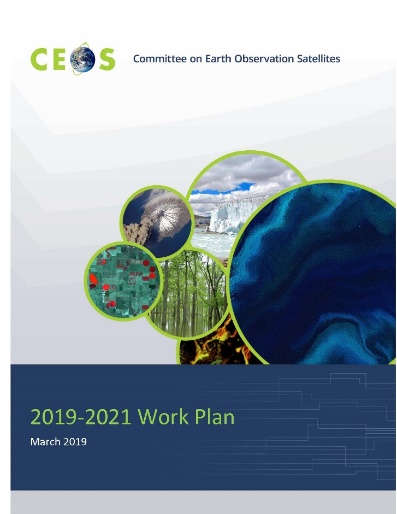 CEOS Work Plan 
updated annually
3
Work Planning and monitoring
July
June
May
August
SIT TW
April
Deliverable
Updates
September
SIT
WP Progress
Report (CEO)
March
CEOS Work Plan
ENDORSED
October
CEOS 
Plenary
February
November
January
December
Work Plan development
4
2019-2021 WP Development
- Proposed changes
Using the WP to improve work traceability
Better define WP deliverables
Who: CEOS entity (+ nominative), Contributing agencies (+nominative), Resource estimates
What: More detailed deliverable descriptions and breakdown into milestones (where relevant) 
When:  Temporal information on milestones/resources
… gradual implementation/upgrading of deliverable tracking tools. 

Links from CEOS WP deliverables to GEO Work Programme elements
As the Space Arm of GEO, we need to know where our work is supporting the implementation of the GEOSS.
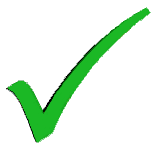 Resource estimates, 
and milestones needed
Some info provided, 
Improvements needed
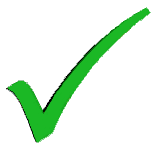 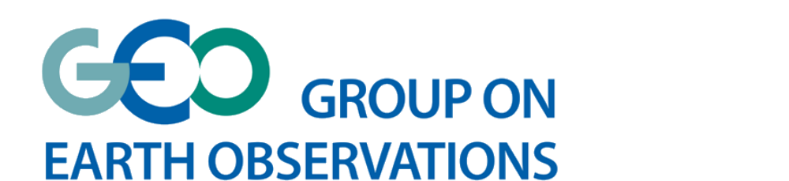 5
Progress against 2019-2021 WP
Better progress made! (see detailed WP Progress report)
Updated information provided on 98% of deliverables
All WP: 74% Completed/On track, 24% delay + new due dates 
Due 2018: 72% Completed/On track, 26% delay + new due dates
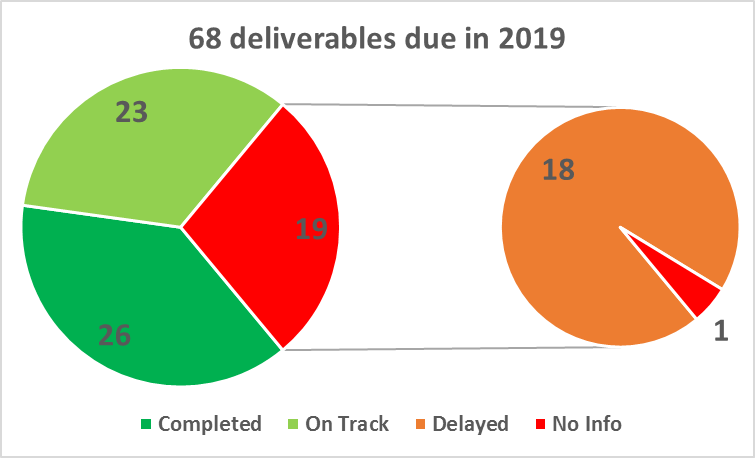 Need to stay on track!
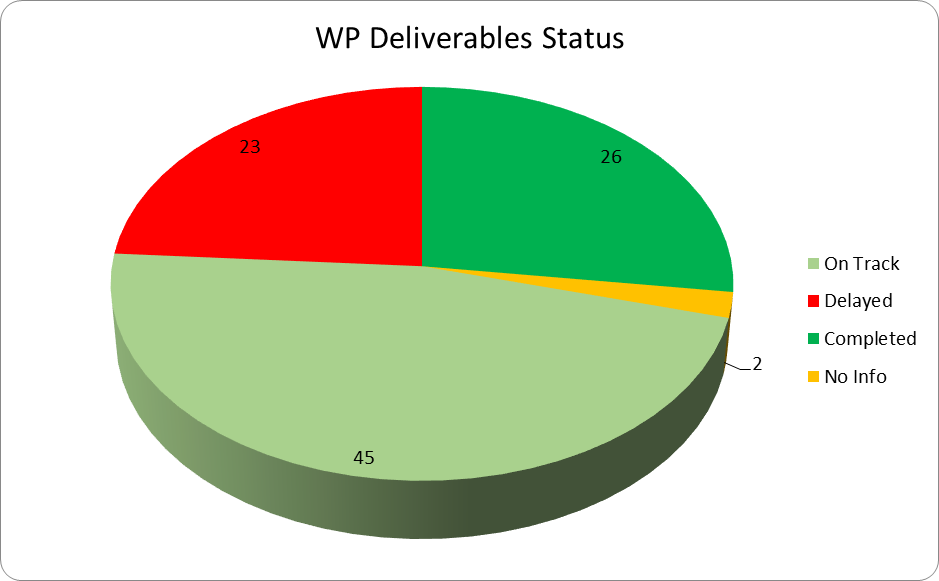 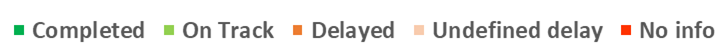 6
Naming and shaming
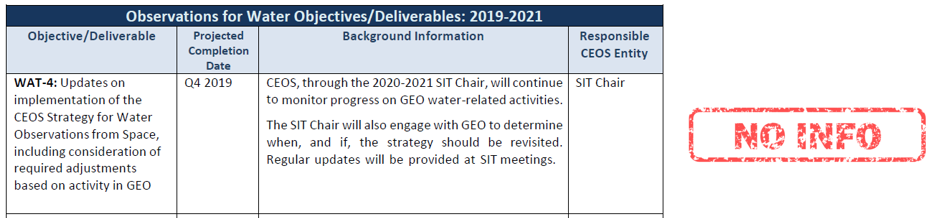 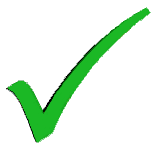 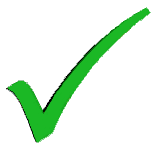 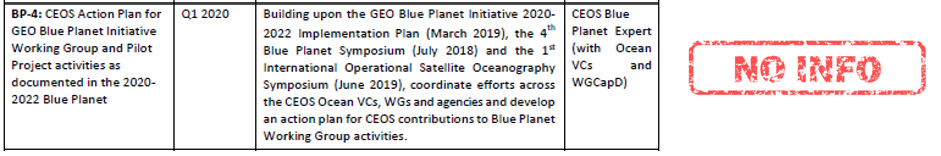 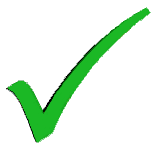 Information provided 
since 30th September
7
Cross-analysis 2018/2019
Statistics & Conclusions

All deliverables scheduled to complete within 3 years
Continued tendancy to use the Work Plan as a short-term planning tool

70% of Ds were scheduled to complete in 2019, of these 72% are Completed or On Track
Of new 2019 Ds to be completed in 2019, 83% are Completed or On Track, up from 57% last year
Deliverable descriptions and estimates are improving

Despite additional indicators built into the deliverables database, a longer perspective will be necessary to draw conclusions
8
2018
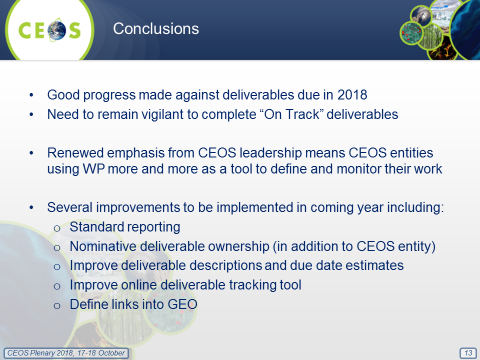 2019
Better
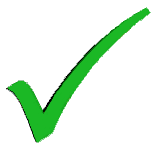 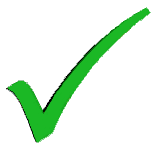 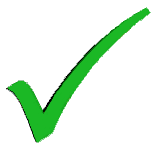 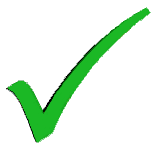 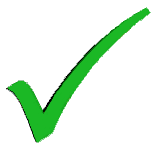 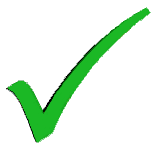 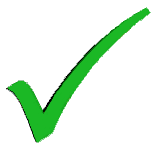 9
CEOS 2020-2022 Work Plan
CEO emails CEOS entities requesting updates 
?th November

Deadline for updates
?th November + 10 days

Work Plan V0 released
?th January

Work Plan V0 comments by
?th January + 14 days

Work Plan V1 released
 ?nd February
10 days for 
CEOS Entity inputs
2 weeks for
CEOS Entity feedback
CEOS (still) needs you!
July
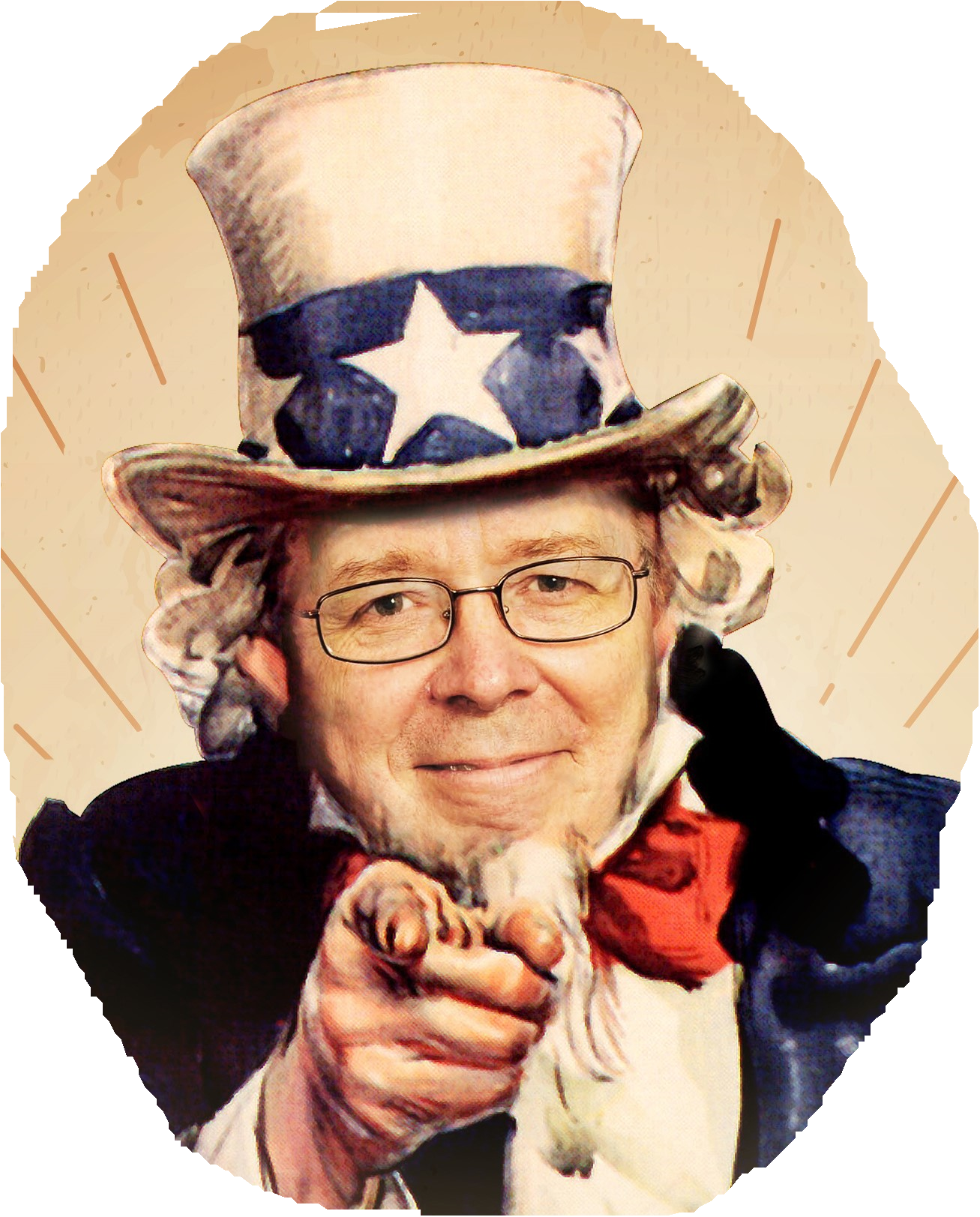 June
May
August
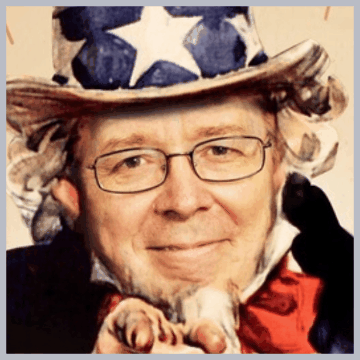 April
September
SIT-34, TBD, USA, 
1st-5th Oct
March
October
CEOS 32nd Plenary, Brussels, 16th-18th Oct
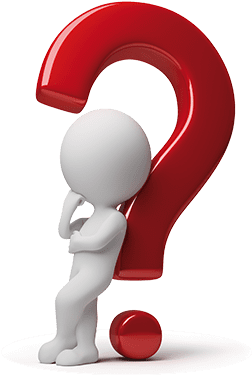 February
November
CEOS needs you!
January
December
GEO-XV Plenary, Kyoto, 31st-1st Nov
CEOS Work Plan 
inputs from CEOS entity leads